Thứ ba ngày 5 tháng 4 năm 2022
Luyện từ và câu
Mở rộng vốn từ: Du lịch - Thám hiểm
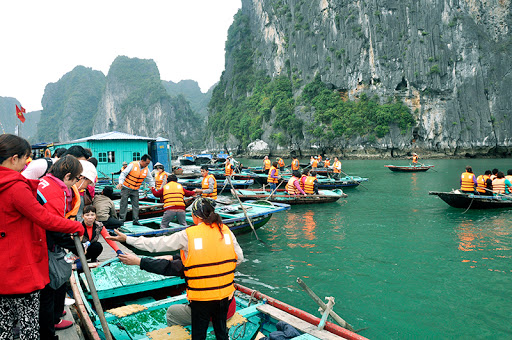 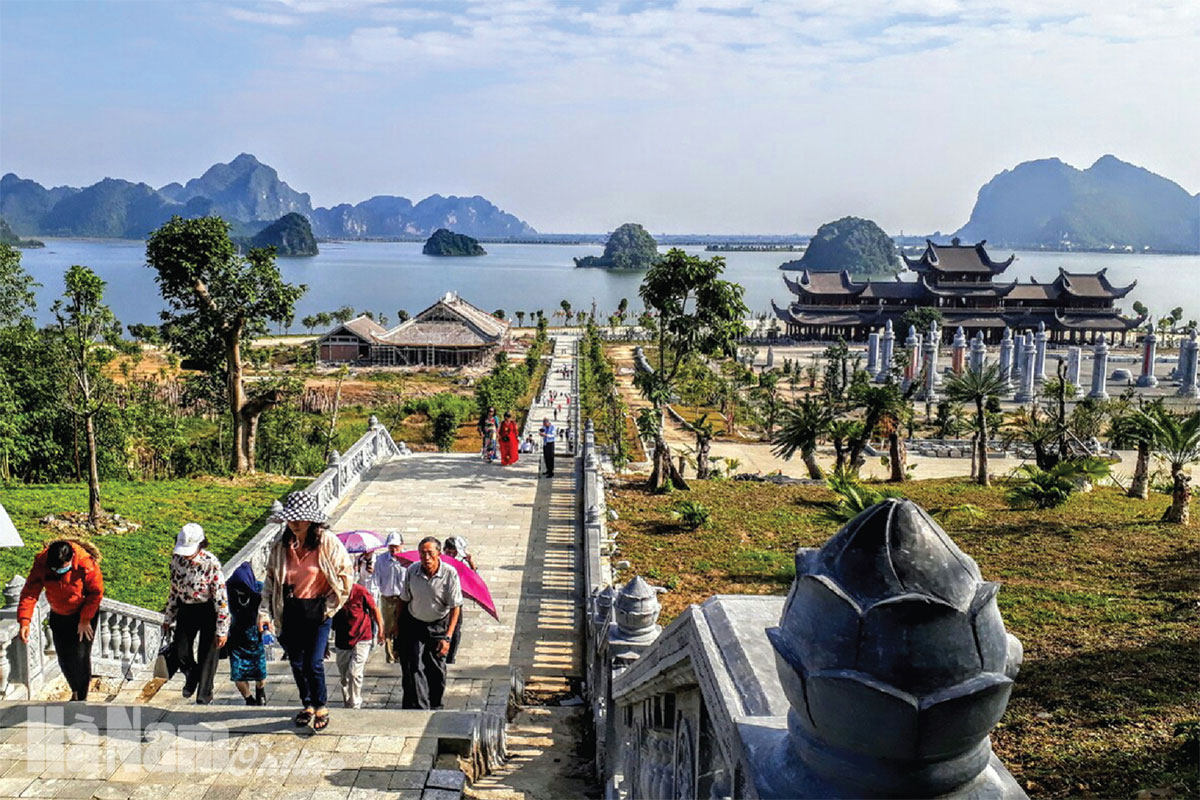 Bài tập 1. Những hoạt động nào được gọi là du lịch? Chọn ý đúng để trả lời:
a. Đi chơi ở công viên gần nhà.
b. Đi chơi xa để nghỉ ngơi, ngắm cảnh.
c. Đi làm việc xa nhà.
Em hãy đặt câu có từ du lịch.
- Gia đình em sẽ đi du lịch ở Vũng Tàu.
- Em rất thích đi du lịch.
Du lịch
Biển Nha Trang
Vịnh Hạ Long
Phú Quốc
HUẾ
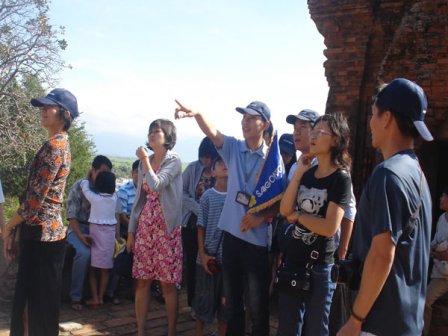 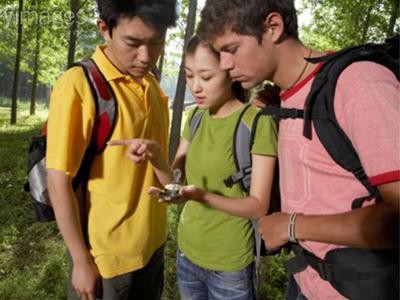 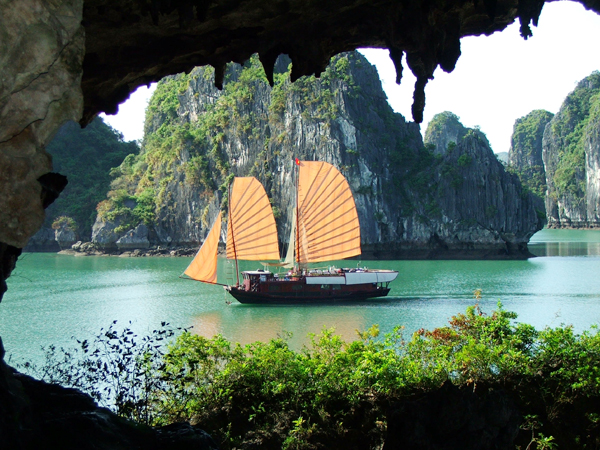 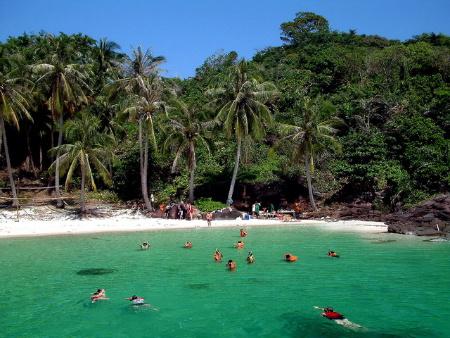 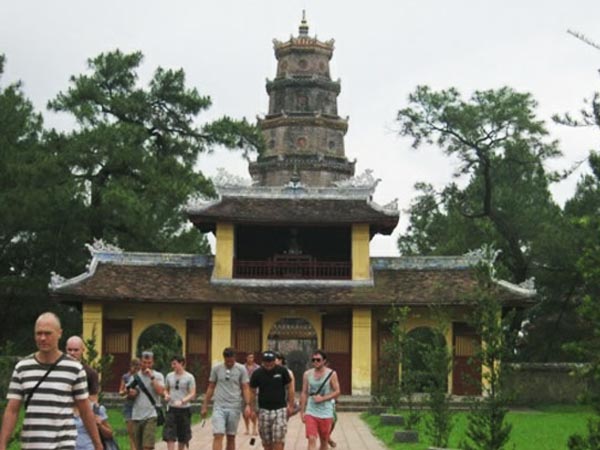 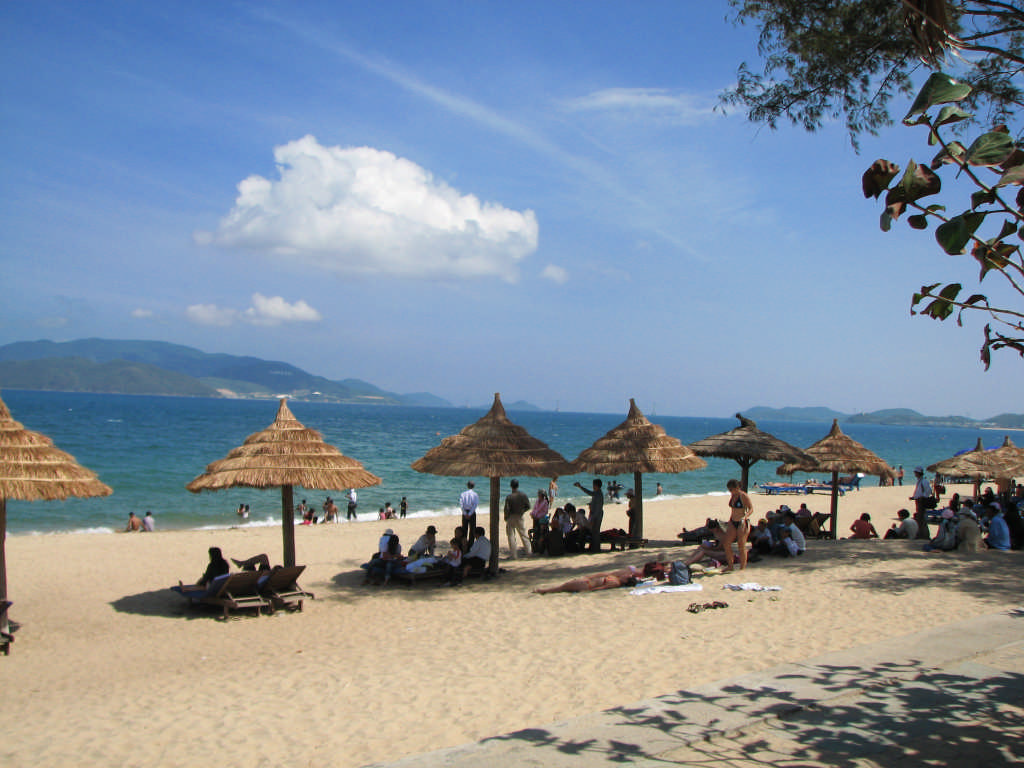 Du lịch theo đoàn
Du lịch tự túc
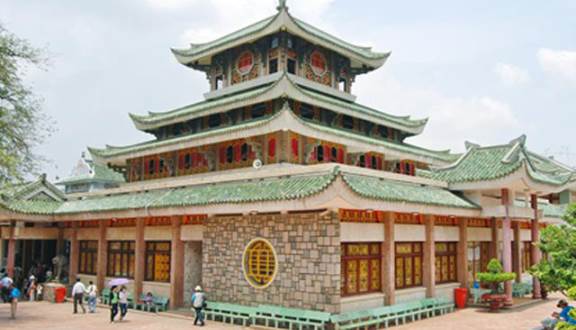 Miếu bà Chúa Xứ - An Giang
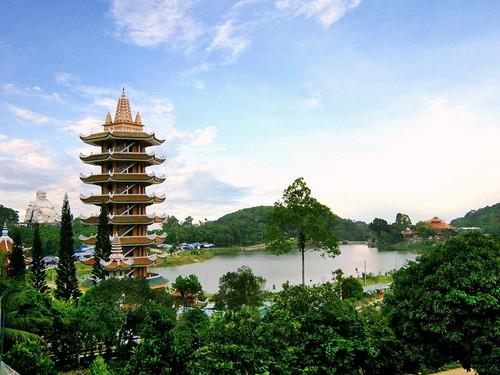 Khu du lịch núi Cấm – An Giang
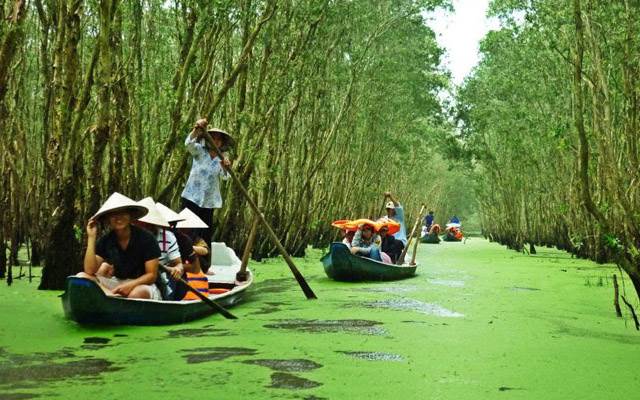 Rừng tràm Trà Sư
Em hãy tìm từ đồng nghĩa với từ du lịch.
Tham quan, nghỉ mát, du ngoạn, ngao du...
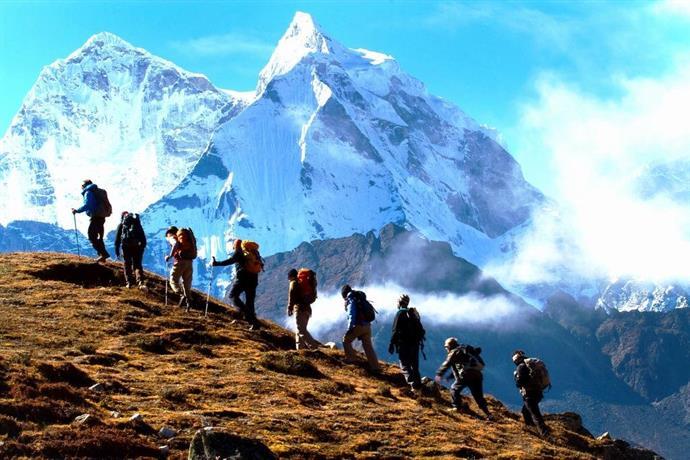 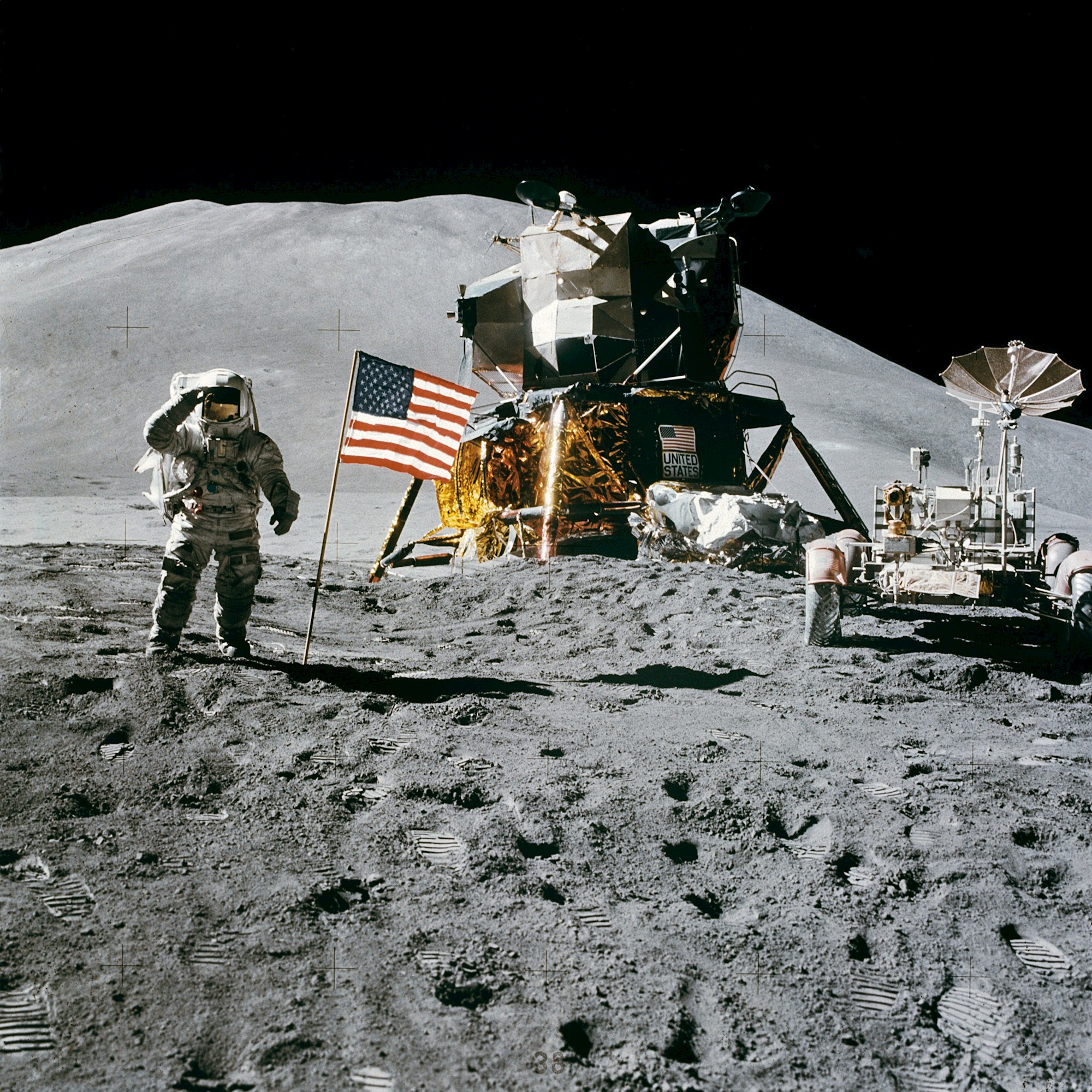 Bài tập 2. Theo em, thám hiểm là gì? Chọn ý đúng để trả lời:
a. Tìm hiểu về đời sống của nơi mình ở.
b. Đi chơi xa để xem phong cảnh.
c. Thăm dò tìm hiểu những nơi xa lạ, khó khăn, có thể nguy hiểm.
Phạm Tuân là người Châu Á đầu tiên đặt chân lên vũ trụ.
Neil Armstrong là người đầu tiên đặt chân lên mặt trăng.
Em hãy tìm những từ đồng nghĩa với từ thám hiểm trong các từ sau:
khám phá, chinh chiến, thăm dò, thám thính, chinh phục, tìm tòi, khảo sát.
Các từ đồng nghĩa với từ thám hiểm là: khám phá, thăm dò, thám thính, tìm tòi, khảo sát.
Neil Armstrong là người đầu tiên đặt chân lên mặt trăng.
So sánh sự giống nhau và khác nhau giữa du lịch và thám hiểm.
Giống nhau: Đều là những chuyến đi xa
Khác nhau:
Thám hiểm
Du lịch
Thám hiểm là công việc  khó khăn, vất vả, có thể gây nguy hiểm, chỉ có những người có lòng dũng cảm, quyết tâm, ham thích khám phá những điều mới lạ thì mới có thể tham gia.
Du lịch là những hoạt động vui chơi, giải trí...... nên mọi người có thể tham gia.
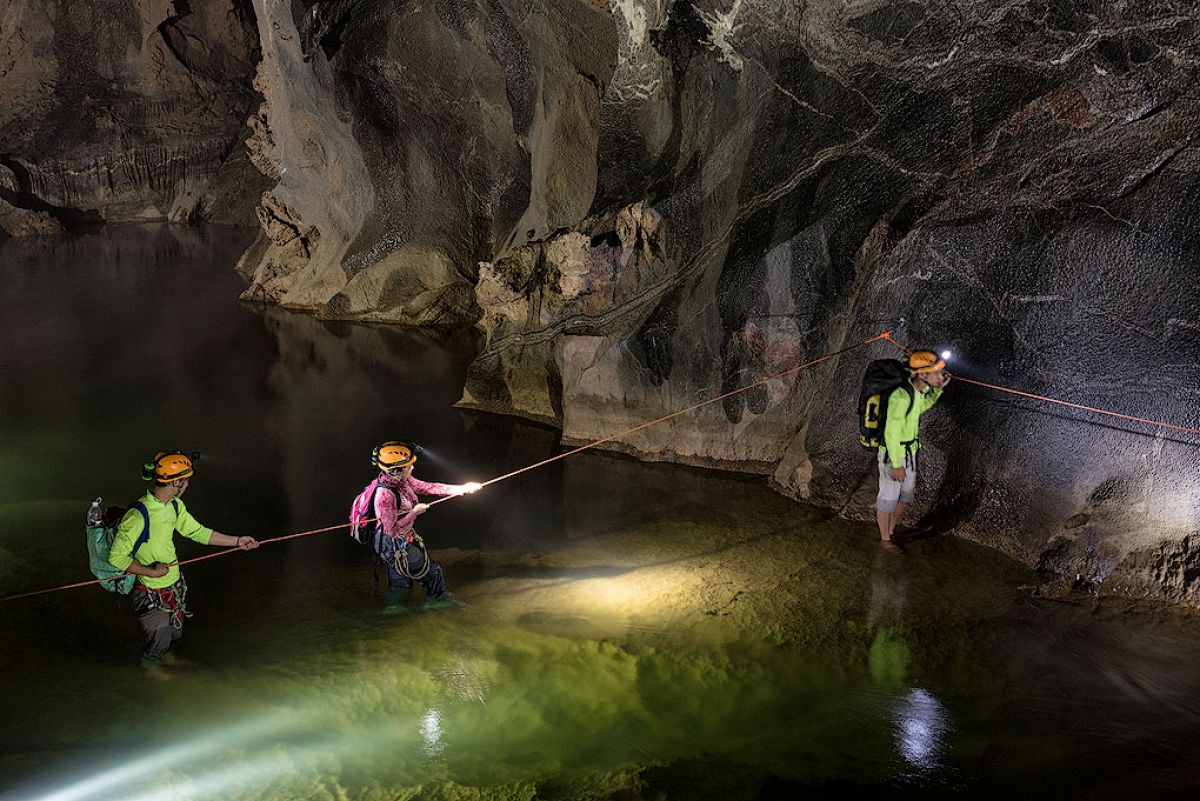 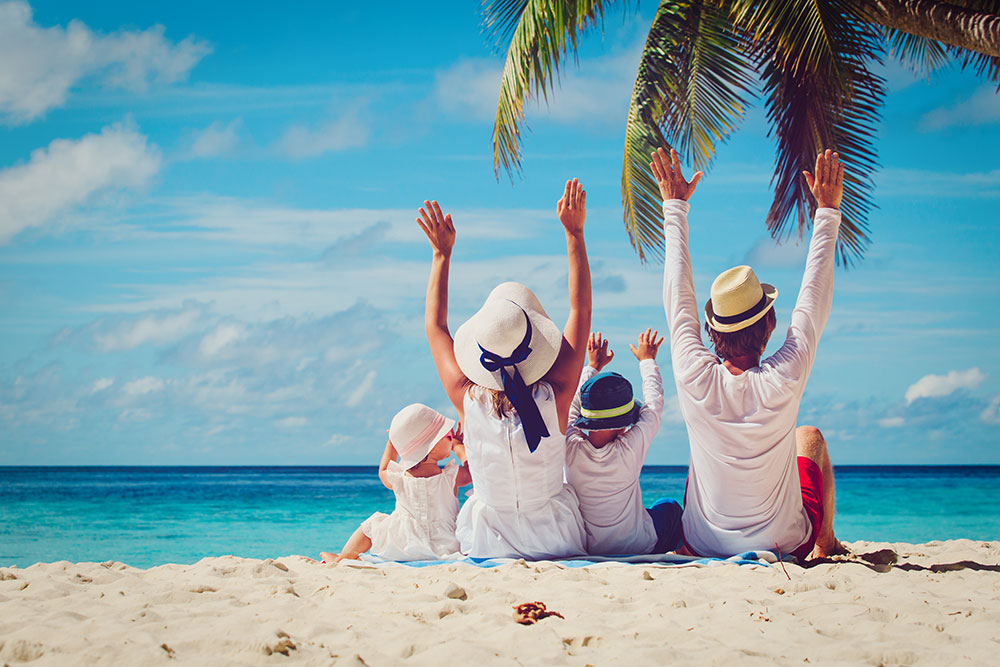 Bài tập 3. Em hãy tìm hiểu câu Đi một ngày đàng học một sàng khôn nghĩa là gì?
- đàng: có nghĩa là đường.
- sàng: là một dụng cụ được làm bằng tre dùng để sàng lúa, gạo.
Đi một ngày đàng học một sàng khôn
- Nghĩa đen: một ngày đi là một ngày thêm hiểu biết, học được nhiều điều hay.
- Nghĩa bóng: Chịu khó hòa vào cuộc sống, đi đây đi đó để học hỏi, con người sẽ hiểu biết nhiều hơn, sớm khôn ra hơn.
Khuyên chúng ta chịu khó đi đây, đi đó để học hỏi, để mở rộng tầm hiểu biết của mình.
Em hãy tìm thêm một số câu tục ngữ, thành ngữ có ý nghĩa tương tự.
Đi cho biết đó, biết đây
Ở nhà với mẹ biết ngày nào khôn.
- Đi một buổi chợ, học một mớ khôn.
DU LỊCH TRÊN SÔNG
4
3
2
1
5
8
6
7
Sông gì đỏ nặng phù sa?
SÔNG HỒNG
Làng quan họ có con sông. Hỏi dòng sông ấy là sông tên gì?
Sông Cầu
Sông gì lại hóa ra chín rồng?
SÔNG CỬU LONG
Sông tên xanh biếc sông chi?
SÔNG LAM
Sông gì tiếng vó ngựa phi vang trời?
SÔNG MÃ
Sông gì chẳng thể nổi lên
Bởi tên tên của nó gắn liền dưới sâu?
SÔNG ĐÁY
Hai dòng sông trước sông sau
Hỏi hai sông ấy ở đâu? Sông nào?
SÔNG TIỀN
SÔNG HẬU
SÔNG BẠCH ĐẰNG
Sông nào nơi ấy sóng trào
Vạn quân Nam Hán ta đào mồ chôn?
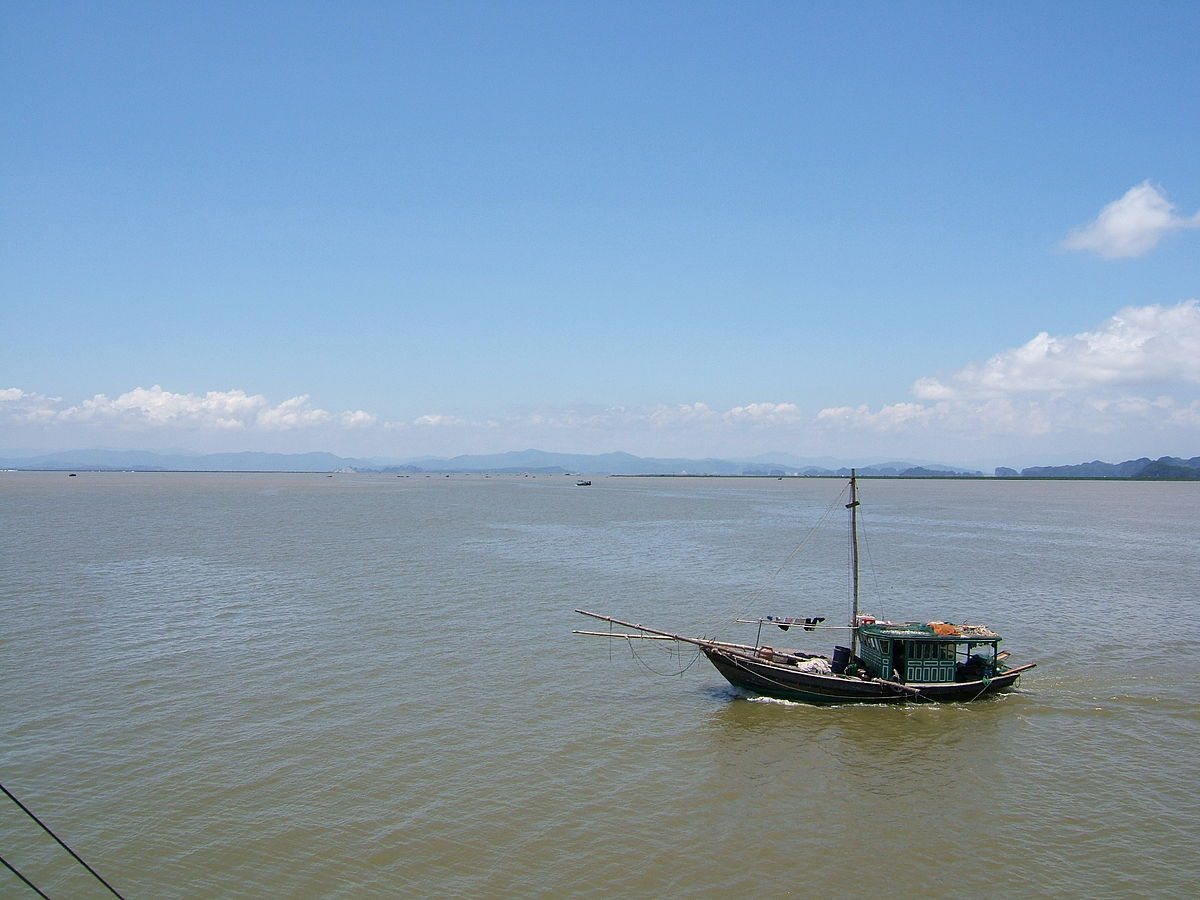 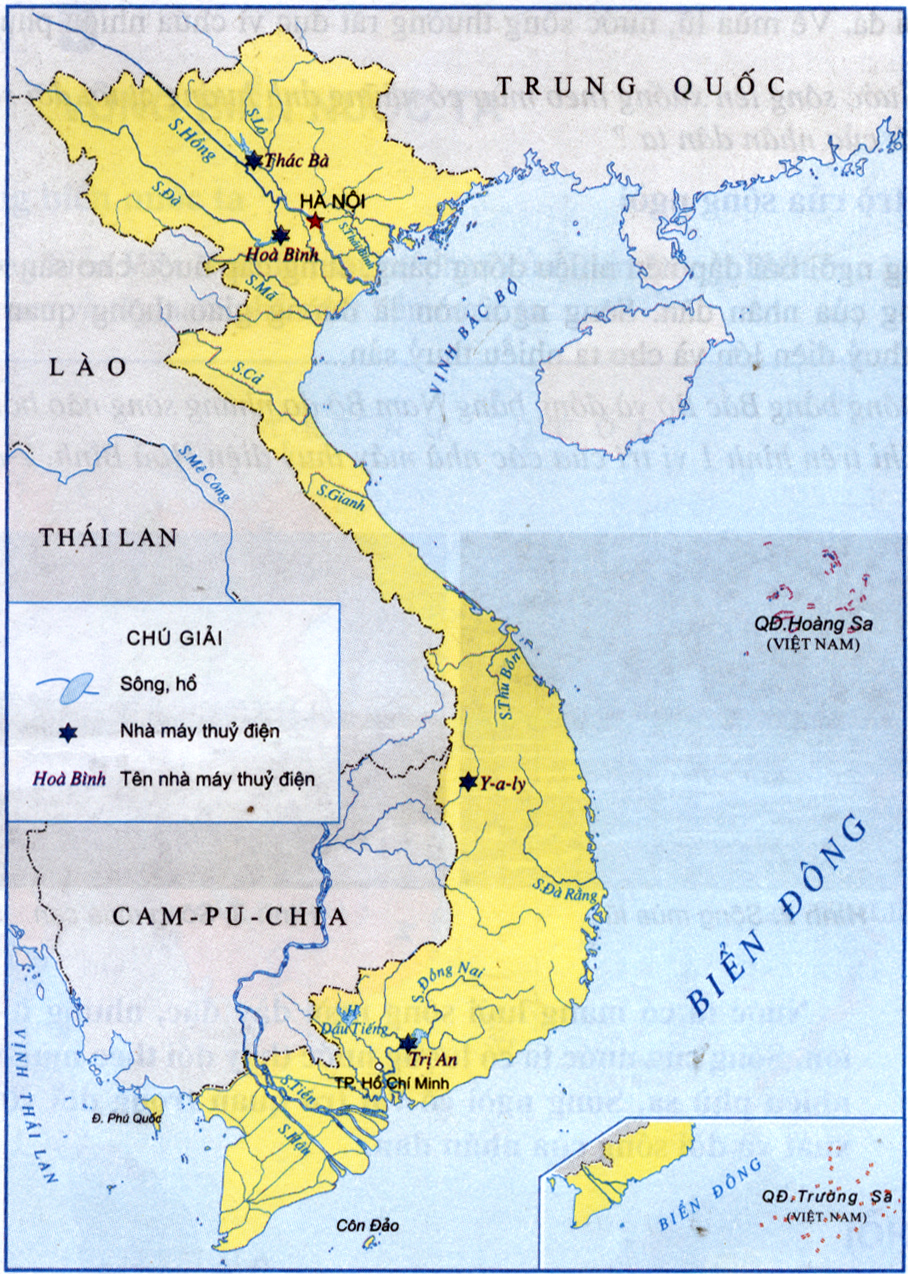 Sông Hồng
Sông Cầu
Sông Bạch Đằng
Sông Đáy
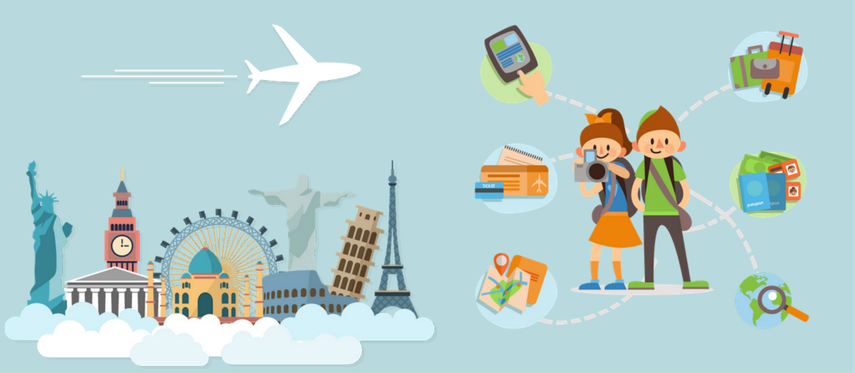 Sông Mã
Sông Lam
Sông Cửu Long
Sông Tiền
Sông Hậu
Bản đồ sông ngòi Việt Nam
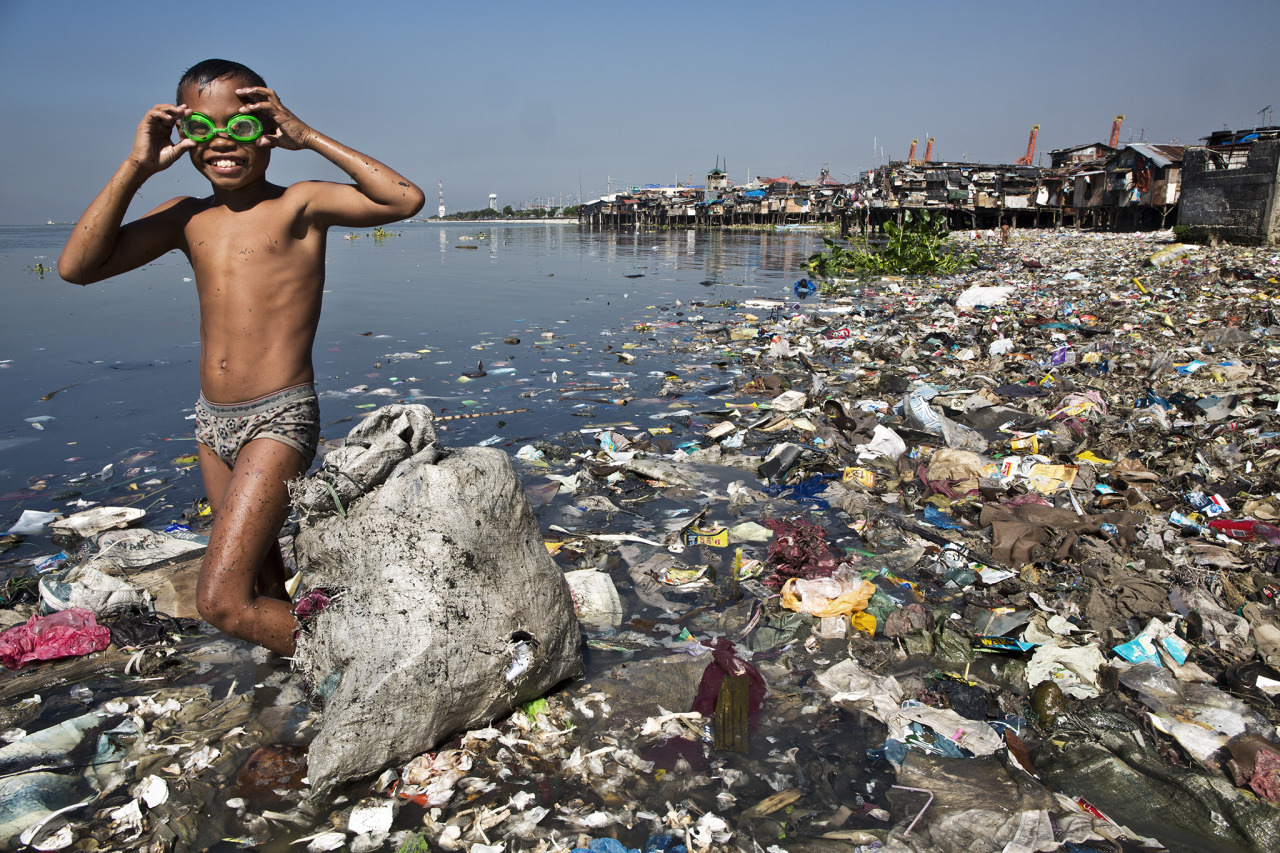 Em nghĩ gì?
DẶN DÒ

- Về nhà xem lại bài đã học.
- Tìm thêm một số thành ngữ, tục ngữ có nghĩa tương tự “Đi một ngày đàng học một sàng khôn”.
- Xem trước bài Luyện từ và câu: Giữ phép lịch sự khi bày tỏ yêu cầu, đề nghị.
Chúc các em luôn chăm ngoan, học giỏi.
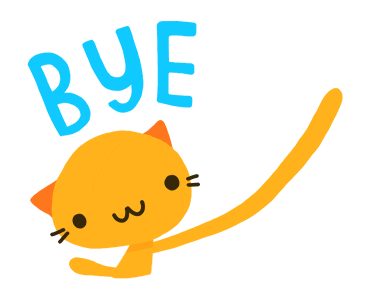 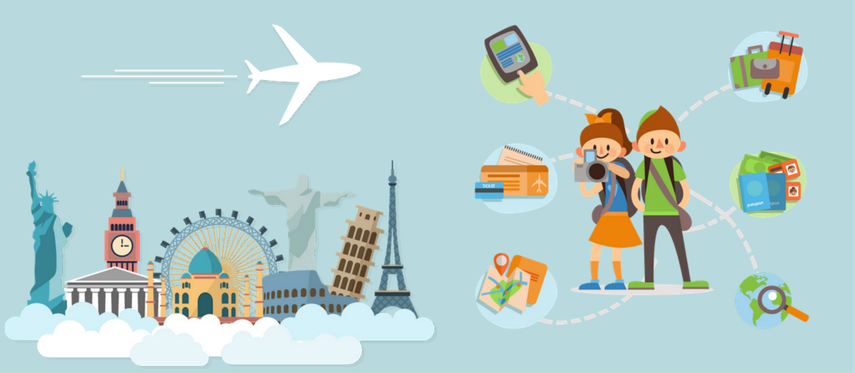